Giving and receiving feedback
Prepared by: Karama Habli
What is a feedback?
Valuable information that one person offers to another about the impact of their actions or behavior

Without it we are limited only to our own perception
the “sandwich” approach
Surrounding the negative feedback with positive information and useful advice
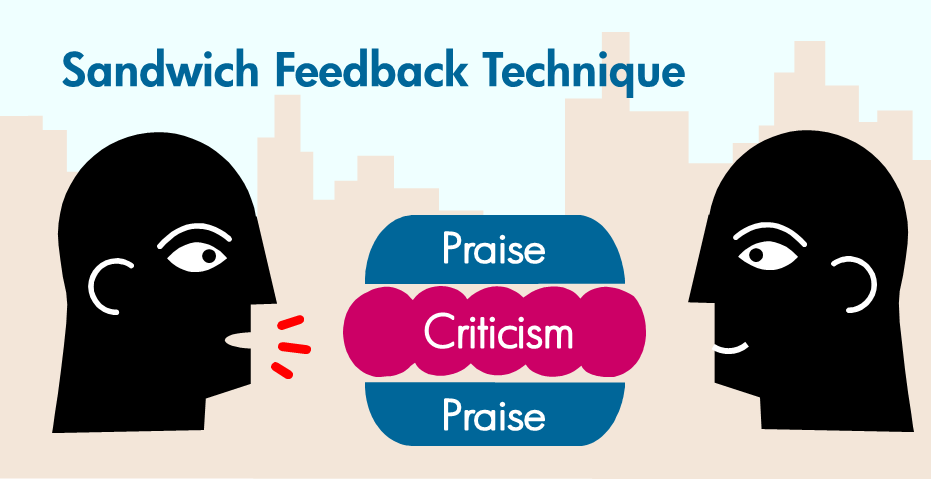 it’s wise to keep the following points in mind:
Always start by saying something positive to the person. If what you’re evaluating is a dish, compliment the person on the effort that went into it. If it’s a speech, praise the person for the research.
Bring out the negative points gently. Don’t be blunt.
Always try to end with a gentle suggestion for improvement.
Example
“Your presentation was great. You made good eye contact, and were well prepared. You were a little hard to hear at the back of the room, but with some practice you can overcome this. Keep up the good work!” Instead of: “You didn’t speak loudly enough. However, the presentation went well.”
What is the difference between a bad evaluator  and a good evaluator?
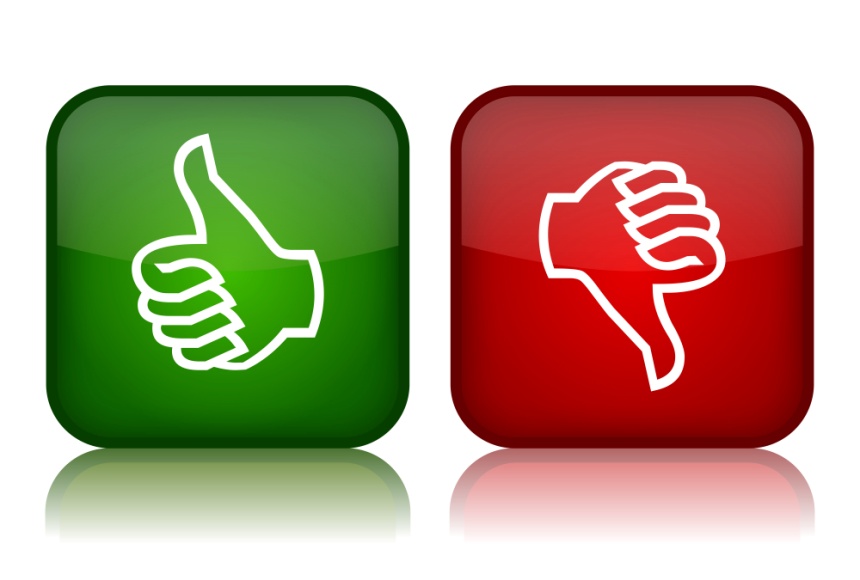 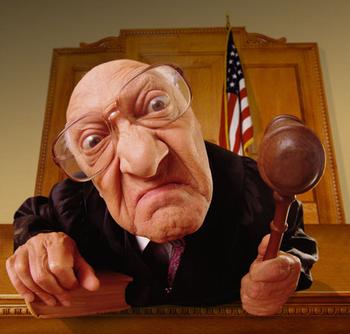 A GOOD Evaluator
Realistic as much as possible

 Specific

 Descriptive

 Honest

 Focusing on - points and on + points as well

 Own the feedback.
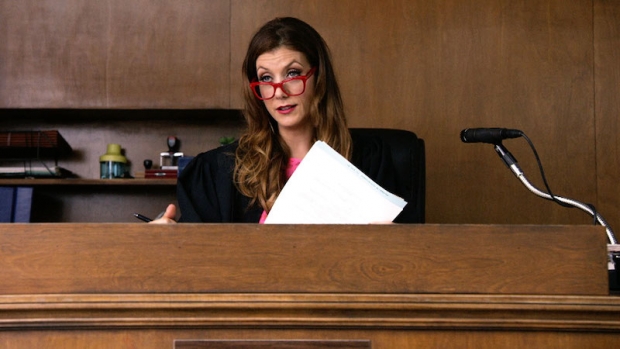 A BAD Evaluator
Focus on judging (Judging means to form an opinion about someone according to what you see and what you believe. People tend to judge others based on their morality or social standards, some people like judging others because that makes them feel good and more moral.)

 Focus on negative points only

 Focus on the person

 Being rude
Reasons to give feedback
Who would you like to be most/least judged by and why ?
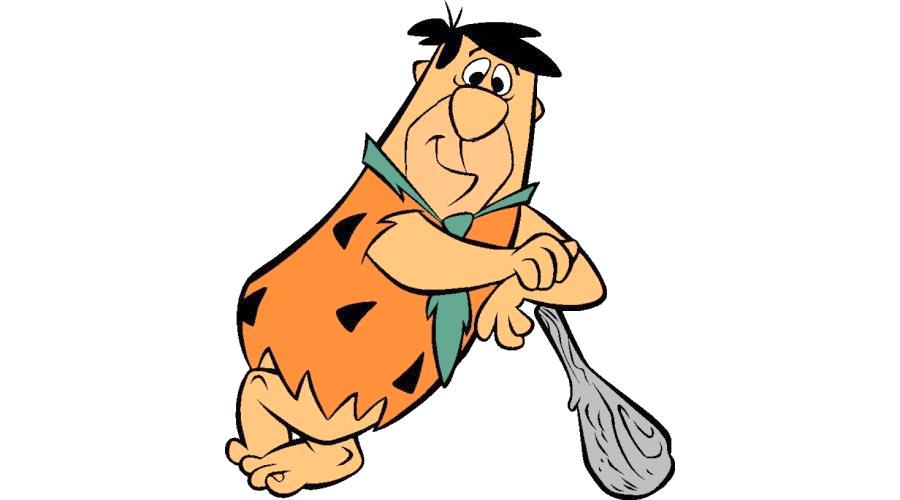 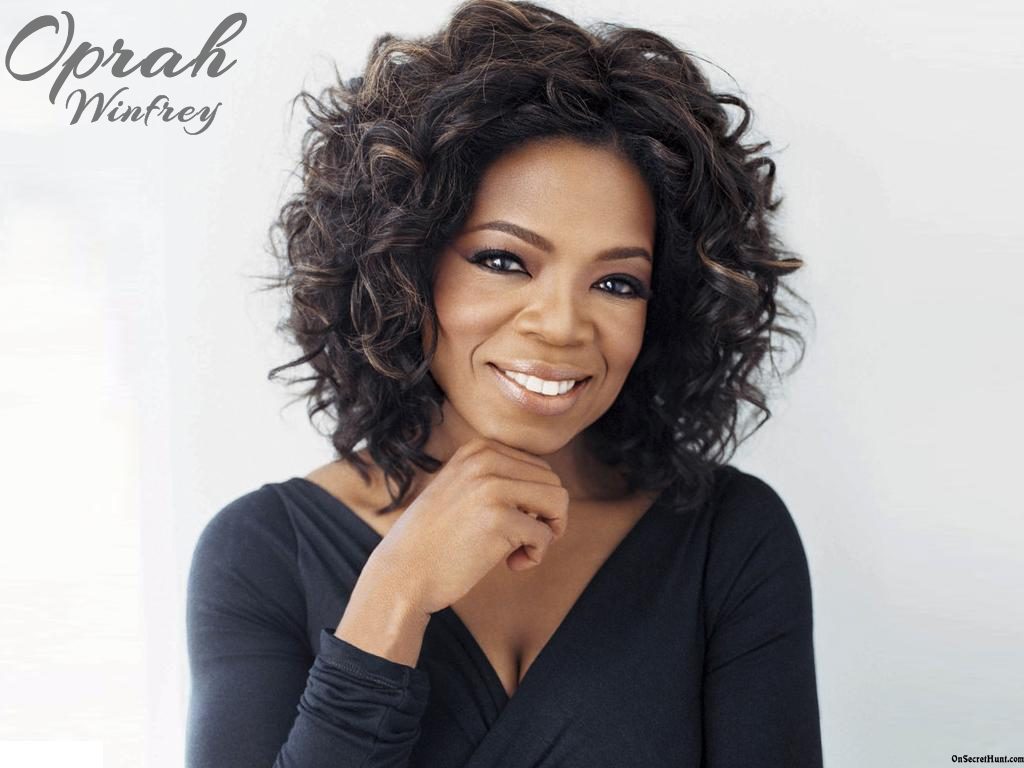 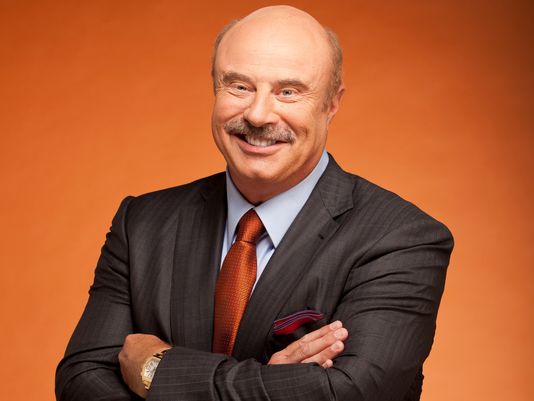 OPRAH WINFREY
DR PHIL MCGRAW
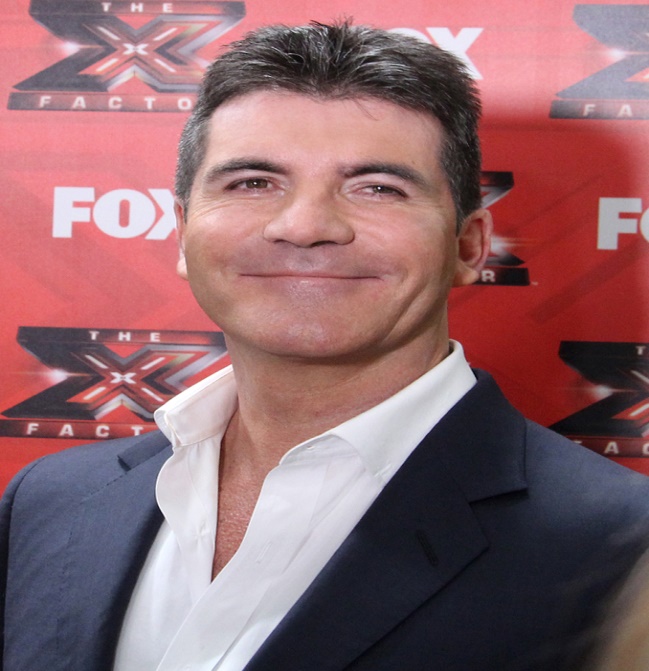 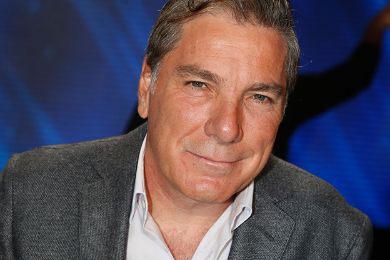 ALI JABER
Simon cowell
THE GOOD

THE BAD

THE HELPFUL
THE GOOD =
Compliments
Compliments are positive but they don’t tell us how to improve
Example
George is a fantastic developer. His design skills are amazing. His estimates are consistently bang-on. He’s fast, uses keyboard shortcuts effectively and his testsare well-named and legible. He takes ownership of problems and sees them through to the end. We need more people on the team like him!

- Joe
THE BAD = Criticism
Criticism is negative but doesn’t tell us 
how to improve
Example
George has good technical skills, but isn’t a good tech lead. He confuses people when he talks, and none of us know how to do the things he’s asking us to. George can also be really mean sometimes when we do things he doesnt like. He really upsets Alice. He’s far too idealistic and very patronizing. He goes on and on about how great Agile is until we’ve had enough. I’m not an idiot; I’m very experienced so he doesn’t need to teach me half the things he thinks we should be doing. He also has no real grasp of how Agile works in an enterprise environment. Everything he comes up with is nice in theory but never works in practice. Everyone says I’d be much better at this than him.

- Harry
THE HELPFUL = Feedback
Feedback can be positive and/or negative 
but it help us to improve 
(constructive criticism)
Example
George’s development skills are great. It would be fantastic if he could pass on some of that wisdom. I’d like to see him take on a leadership or training position. We need a tech lead here. If he brushes up on his presentation and communication skills, I think he could do a good job.
- Sue
Realistic as much as possible

 Specific

 Descriptive

 Honest

 Focusing on - points and on + points as well

 Own the feedback.
Let’s improve Harry’s feedback
George, thanks for taking on the role of tech lead. You’re passionate about Agile, your technical skills are great and I’ve learnt a lot from you. 
A few times, I’ve struggled to understand what you said. For instance, when you were talking about performance testing, I was confused - it wasn’t obvious whether we were meeting our targets or not. I saw other people frowning too. 
Could you maybe slow down, draw some diagrams, or give us time to ask questions? That would help me.
 Like many of the team, I m still learning. Id really like to be able to do the Agile practices well. I would love you to support the people like me, and help us to improve without taking on everything all at once.
How to receive feedback ?
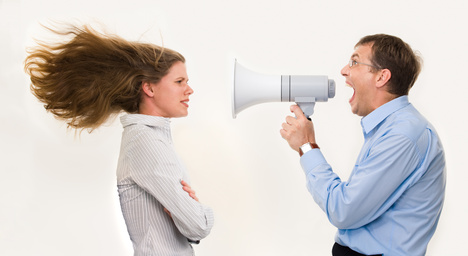 How can getting 
feedback be like receiving a present?
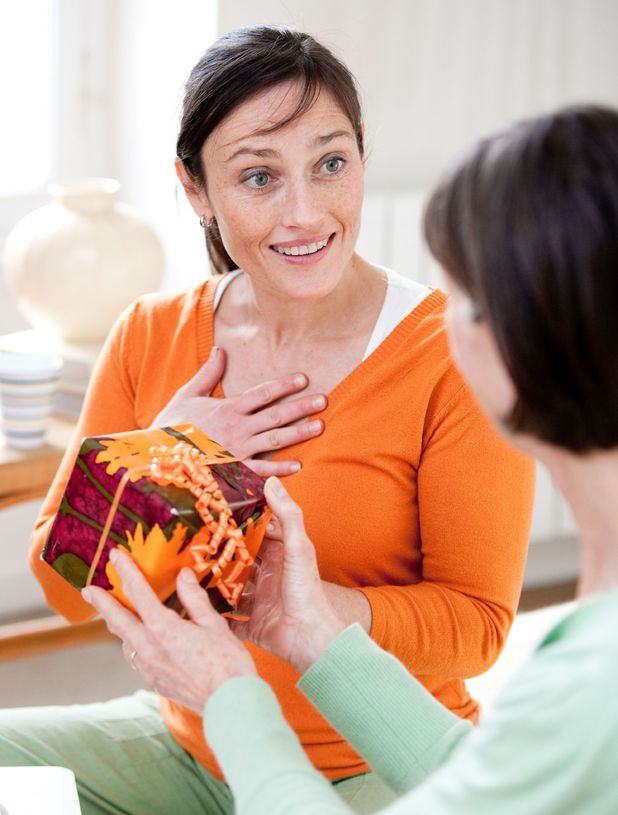 Given with good intentions

 It is packaged nicely

 You can take it away with you and look at it later 

 You can keep it or throw it away
How can getting 
feedback be like being hit with a tennis ball?
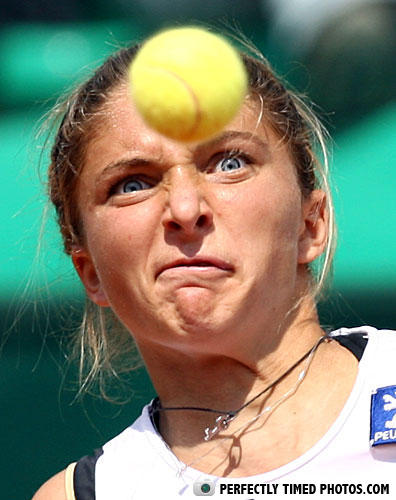 If you are not ready for it, it can hurt!

 It can be competitive

 It can be aggressive, too fast and too hard

 You have to deal with it immediately
How to Receive Feedback Effectively
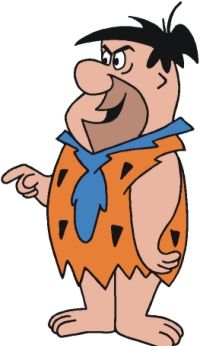 Be an active listener
Be open
 Be respectful
Ask questions
Show appreciation. 
Be aware of your responses.
Reflect and decide what to do
The golden rule
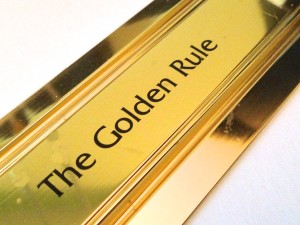 be part of the solution 
not the problem
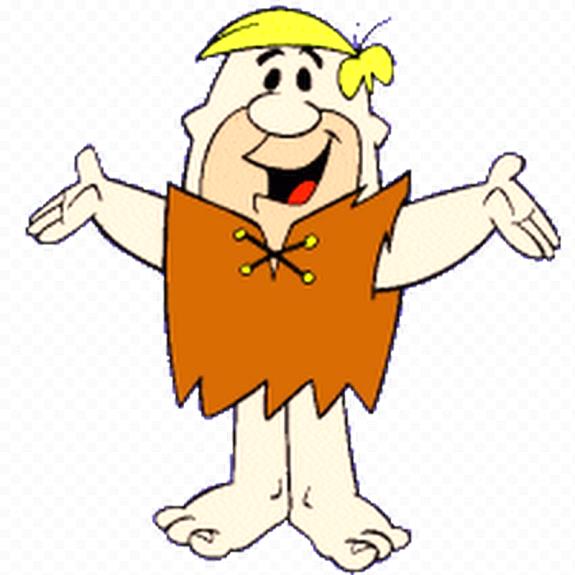 The golden rule of an effective feedback 
is to improve and make a given situation better

A feedback must effectively present a solution
Constructive criticism or feedback is important, especially when it means improvement and encourages correction. It’s not the feedback but how it’s given that matters. Giving feedback gently softens the criticism. This method reinforces improved behavior, ensuring better results in the future.

Evaluation is an art. It’s a skill which is very important in our lives. How you evaluate is your decision; but since we’re a part of society, can we just say anything we think, without caring how the other person feels? Try to use the sandwich method in your daily lives. I’m sure you’ll be much happier, as will others around you.
WORKSHOP
The colors game
Feedback styles
The Saboteur
The Nice But Un-helpful
The No Feedback at all
The Helper
The negeative